ライトde充電器　　SJ-160L
印刷範囲
H40xW20mm
上代 ：1,600円［税別]
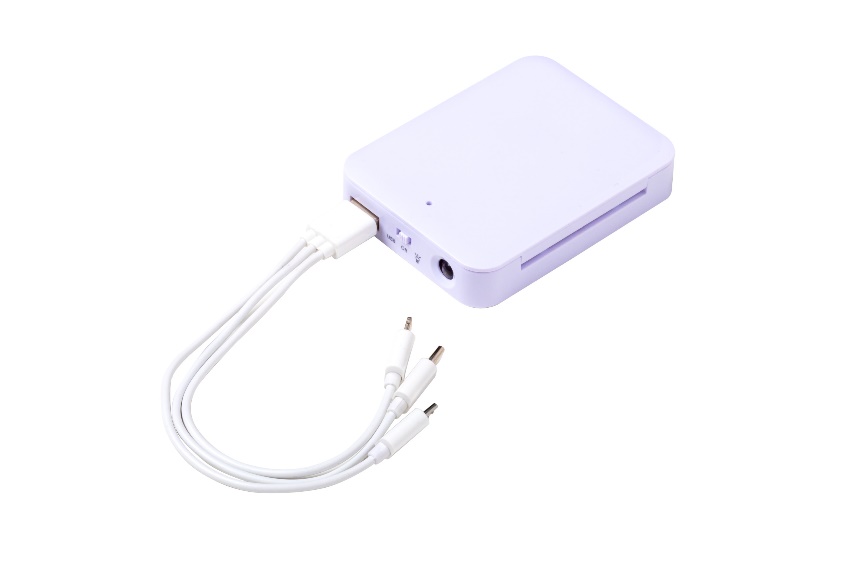 サイズ　　  ：約67ｘ87ｘ17ｍｍ
個装形態 ：化粧箱
商品重量　：約54ｇ
個装サイズ：約75ｘ96ｘ32ｍｍ
個装重量 ：約65g
材質　　　 ：ABS他
入数　　　 ：100個　
生産国　　：中国
外装サイズ：
ＪＡＮ　　 :4562214411875
備考　　　 ：
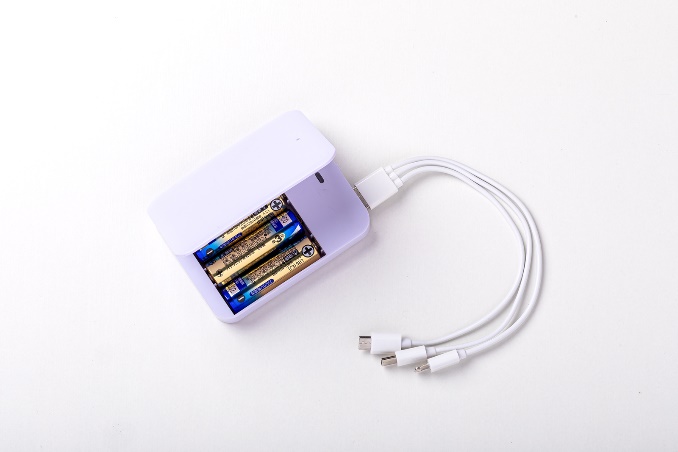 電池は付属されておりません。
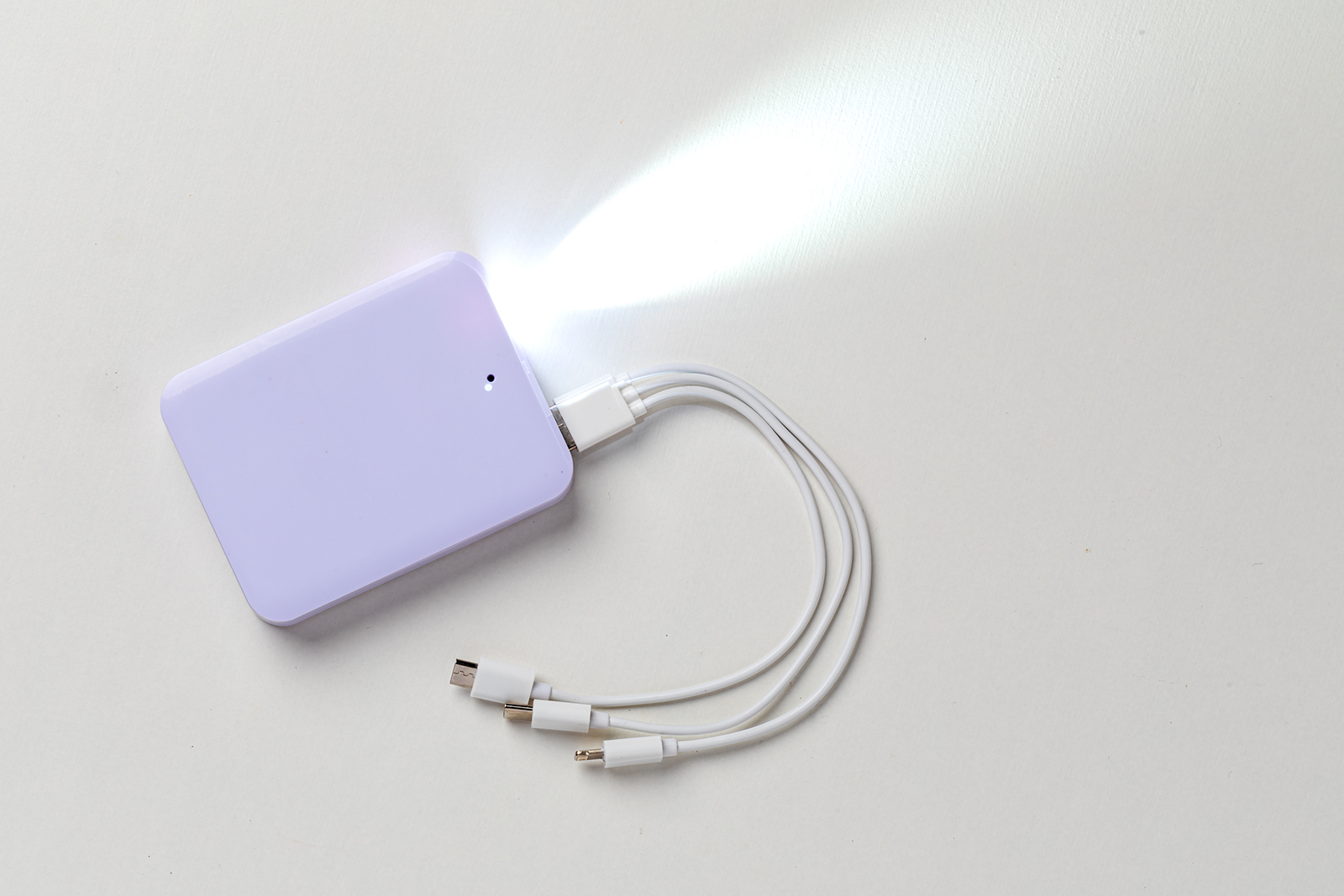 充電機能付きのライト！
アルカリ単3電池4本でスマホ等が充電できます。TypeC、Lightning、MICROUSBの3種に対応の充電ケーブル付。
株式会社　昭栄精化工業　　担当　高槻　箕弘

〒577-0026　東大阪市新家東町2-16

TEL　06-6789-7517　FAX　06-6789-7656
e-mail　takatsuki.hiro@shoei-industry.com